وزارة التعليم العالي والبحث العلميجامعة باجي مختار عنابة كلية العلوم الاقتصادية التجارية وعلوم التسييرقسم العلوم الماليةمحاضرات مقياس التسويق المصرفي الإسلامي
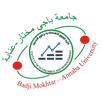 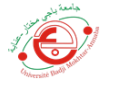 الفصل الثاني: تسويق الخدمات المصرفية في البنوك الإسلامية
الجزء الأول: الخدمات المصرفية الإسلامية
السنة الثالثة ليسانس ماستر مالية وصيرفة إسلامية
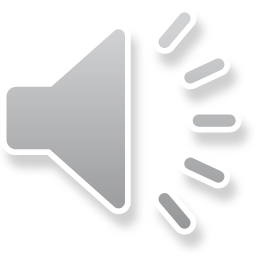 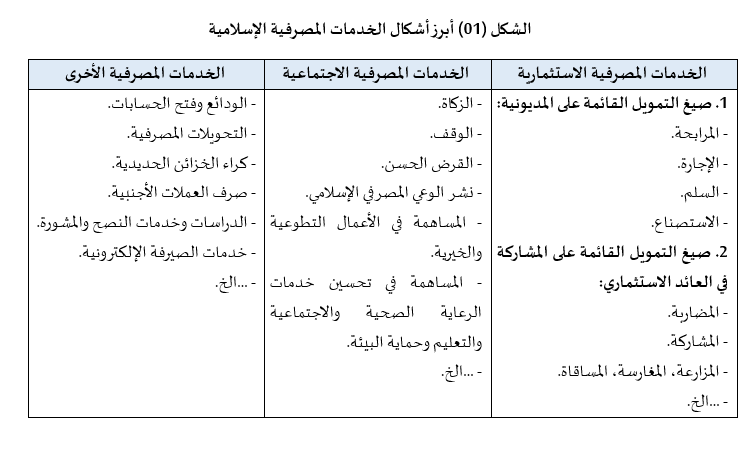 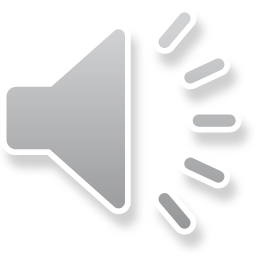 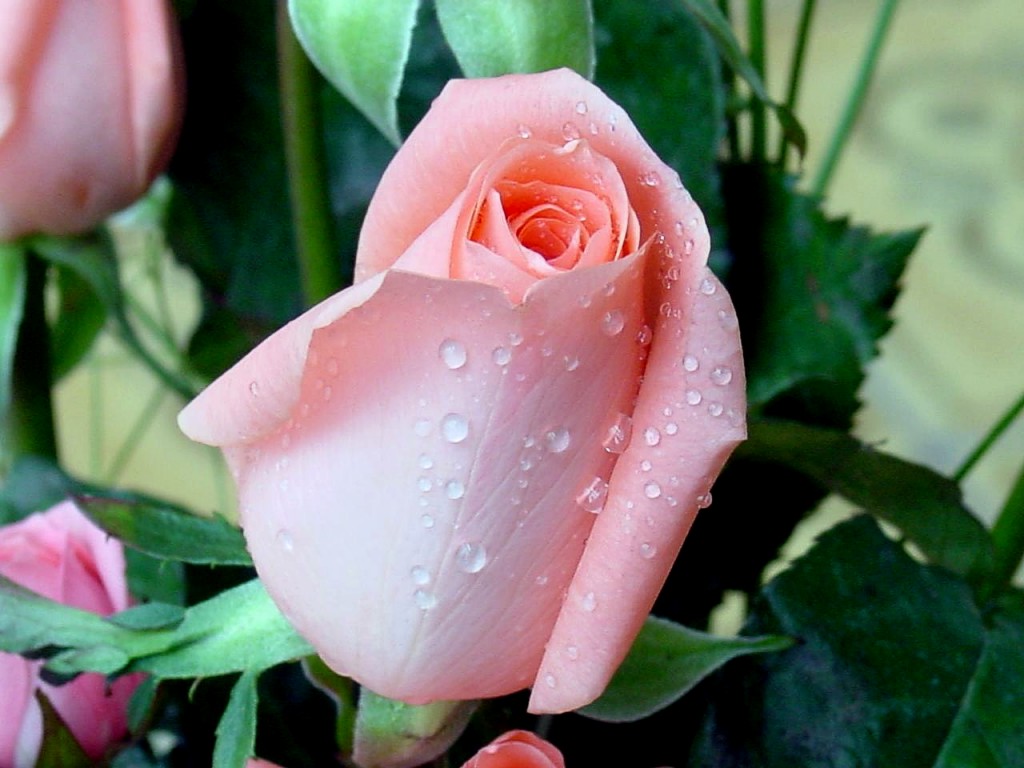 شكرا 
على حسن الإصغاء
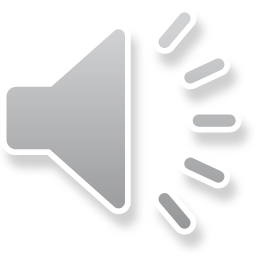